SIAG/LABusiness Meeting
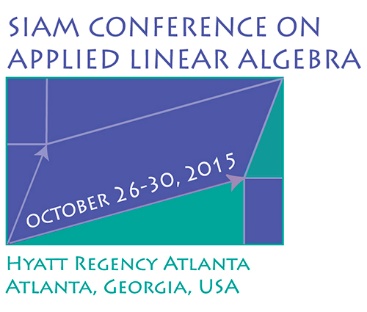 Tuesday October 27th from 1:45pm-2:30pm 
International Ballroom – Lower Level 1 
Hyatt Regency Atlanta
Atlanta, Georgia
During the SIAM Conference on Applied Linear Algebra (LA15).
SIAG/LA15 Business Meeting
SIAG/LA Officers
Chair: 			Danny C. Sorensen
Vice Chair: 		James G. Nagy
Program Director: Françoise Tisseur
Secretary: 		David S. Bindel
SIAG/LA Conference History
SIAG/LA Conference LA15
Organizing Committee Co-ChairsChen Greif, The University of British Columbia, CanadaJames Nagy, Emory University, USA
Organizing CommitteeZhaojun Bai, University of California, Davis, USAZhong-Zhi Bai, Chinese Academy of Sciences, ChinaPetros Drineas, Rensselaer Polytechnic Institute, USADavid Gleich, Purdue University, USABruce Hendrickson, Sandia National Laboratories, USABeatrice Meini, Università di Pisa, ItalyAlison Ramage, University of Strathclyde, United KingdomZdenek Strakos, Charles University of Prague, Czech RepublicFrançoise Tisseur, University of Manchester, United KingdomSabine Van Huffel, KU Leuven, Belgium
Next Conference:  LA 18
2018 SIAM Conference on Applied Linear Algebra

May 4-8, 2018
Hong Kong Baptist University, Hong Kong
Local organizer:  Michael K. Ng
Gene Golub SIAM Summer School 17
Call For Proposals
Information:   www.siam.org/about/com golub.php 
          www.siam.org/students/g2s3/summer call.php

Letter of Intent:  Deadline      31 Jan 2016

Two weeks,   40 students,    $103,500
SIAG/LA15 Business Meeting
Announcements
SIAG/LA electronic mail list – siam-la@siam.org
SIAG/LA website: http://siags.siam.org/siagla/
SIAM News:  Story Ideas
SIAM Blogs
SIAM Annual Meeting (AN16)
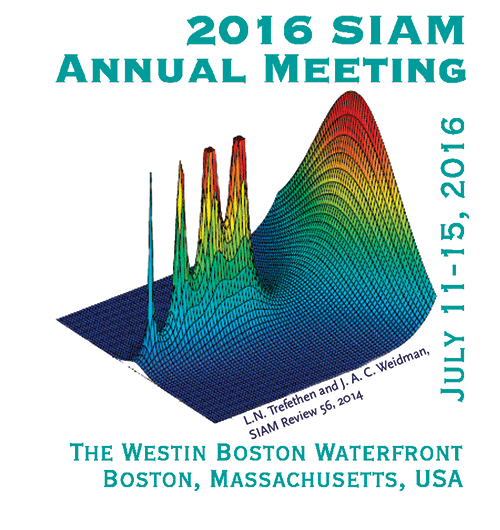 July 11-15, 2016
The Westin Boston Waterfront
Boston, Massachusetts, USA

Important Deadlines:
January 11, 2016 – Minisymposium proposals 
February 1, 2016 – Contributed lecture, poster, and minisymposium presentation abstracts
SIAG/LA track at AN16:
Organized by Françoise Tisseur
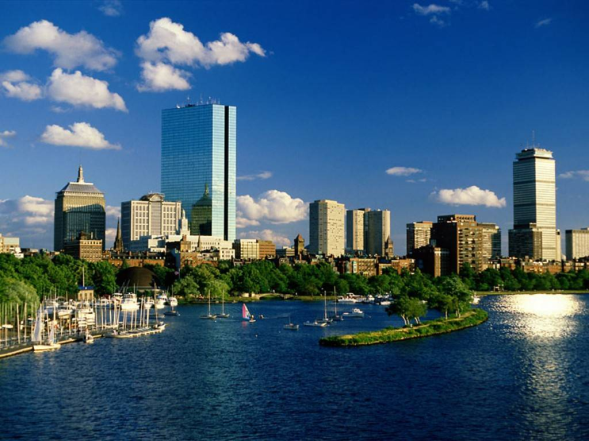 SIAG/LA  Activities
Householder Symposium XIX                               (289 applications, 157 accepted)
ILAS -  SIAG/LA Sponsored Speakers            (Andreas Frommer  2014,  Fernando Teran 2016) 
 Co-Sponsor for                                                           -  IWASEP  10  (June 2014, Dubrovnik)                                    -  PRECON 15  (June 2015, Eindhoven)    
SIAG/LA Minisymposium Tracks                                                  -   SIAM AN14 (5 tracks, 10 sessions                            -   ICIAM 2015 (5 tracks)
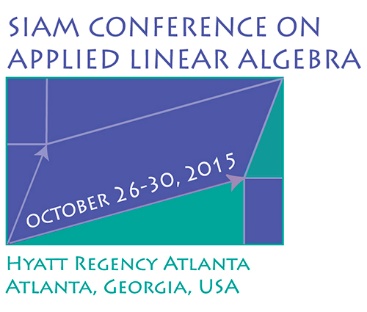 SIAG/LA Membership Report
As of 12/31/2014
SIAG/LA Membership History
For SIAM Student Members
Free or discounted memberships
Student Chapters
Prizes
Educational Resources
Fellowship and research opportunities

Career options and guidance
Join 2 SIAM Activity Groups for free!
Encourage Student Membership
SIAG/LA  Themed Poster Session 
       AN 16

Other Ideas are Welcomed
SIAG/LA Member Demographics
SIAG/LA Members By Employer Type
SIAG/LA Membership by Gender
Non Students
Students
SIAG/LA Departments
SIAG/LA Members By Geography
Join SIAM Today!
If you paid non-member registration fees, you’ll get a discounted membership
Non-member registrant:  Receive a $130 credit and join for only $15 (normally $145!)
Non-member mini-speaker/organizer registrant:  Receive a $65 Credit and join for only $80 (normally $145!)
If you’re not a SIAG/LA member, but are a SIAM member, join SIAG/LA for free  (Students can always join up to 2 SIAGS for free!)
SIAM and SIAG Memberships are a good way to be network with others in your specialty and the community
Benefits of SIAM Membership
SIAM News
SIAM Review
Unwrapped
80-90% journal discount
30% book discount
20-30% conference discount
Eligible to nominate or be nominated as a SIAM Fellow
Participate in SIAM Governance
Join SIAM Activity Groups
Nominate 2 Students for free membership
Prizes to recognize excellence
CML – Combined Membership Directory
SIAG/LA Future Plans
Possible Other Activities?

Other Business?
SIAG/LA Contacts
Chair: 		Danny C. Sorensen
			sorensen@rice.edu
Vice Chair: 		James G. Nagy
			nagy@mathcs.emory.edu
Program Director: Francoise Tisseur
			ftisseur@ma.man.ac.uk
Secretary: 		David S. Bindel
			bindel@cs.cornell.edu